স্বাগত
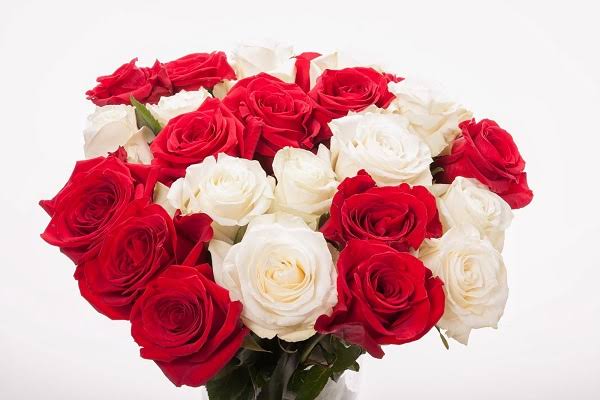 শিক্ষক পরিচিতি
এ এস এম রবিউল ইসলাম
প্রভাষক,সমাজকর্ম     
আদিতমারী সরকারি কলেজ 
আদিতমারী,  লালমনিরহাট । 
ইমেইলঃ rabiul.agc.sw@gmail. com
পাঠ পরিচিতি
শ্রেণিঃ একাদশ
বিষয়ঃ সমাজকর্ম , প্রথম পত্র
অধ্যায়ঃ তৃতীয়   
সমাজকর্মের মূল্যবোধ ও নীতিমালা
Values and Principles of Social  Work
ছবিগুলো দেখি
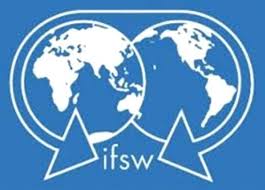 আজকের পাঠ
সমাজকর্ম পেশার নীতিমালা
Code of Ethics of Social Work Profession
Code of Ethics
সমাজকর্ম পেশার নীতিলা
প্রতিটি পেশার নৈতিক মানদণ্ড আছে। যা পেশাদার  ব্যক্তিরা মেনে চলতে বাধ্য হন। সমাজকর্ম একটি পেশা ।  এ পেশার নৈতিক মানদণ্ডগুলো আন্তর্জাতিকভাবে স্বীকৃত এবং সমাজকর্মীরা এসব মানদন্ড মেনে চলেন।
International Federation of Social Works  (IFSW)  কর্তৃক সমাজকর্ম পেশার নীতিমালা নিম্নররূপ -
সকল কিছুর ঊর্ধ্বে থেকে পেশাগত দায়িত্ব পালন। 
সব ধরনের বৈষম্য প্রতিরোধ করা।। 
সমাজকর্মের উদ্দেশ্য ও নীতিবিবর্জিত কাজ থেকে বিরত থাকা। 
জরুরি পরিস্থিতিতে সেবাদানে সর্বদা প্রস্তুত থাকা।
মানবকল্যাণে জ্ঞান, দক্ষতা ও সমর্থন প্রদান। 
সব ধরনের গোপনীয়তা বজায় রাখা।
সাহায্যার্থীদের সাথে পেশাগত সম্পর্ক স্থাপনের মাধ্যমে তথ্য সংগ্রহ করা।
সমাজকর্ম পেশার মানোন্নয়নে সেবার পরিধি বিস্তৃত করা।
পেশার আওতায় সমাজকর্ম অনুশীলন।
যথাযথভাবে পেশাগত দায়িত্ব পালন।
আমেরিকার জাতীয় সমাজকর্মী সমিতি –(NASW)   ১৯৫৭ সালে সর্বপ্রথম নয়টি দেশের সমাজকর্ম বিশেষজ্ঞদের নিয়ে একটি স্টাডি গ্রুপ গঠন করেন । এ গ্রুপ ১৯৬০ সালের ১৩ অক্টোবর এক সম্মেলনের মাধ্যমে আনুষ্ঠানিকভাবে সমাজকর্ম পেশার সুনির্দিষ্ট পেশাগত নীতিমালা গৃহীত হয়।
১৯৬০ সালে আমেরিকার জাতীয় সমাজকর্মী সমিতি কতৃক গৃহীত নীতিমালা গুলো -
সামাজিক অবস্থার উন্নয়নে ব্যক্তি বা দলের কল্যাণকে প্রাথমিক কর্তব্য হিসেবে বিবেচনা করা।
পেশাগত স্বার্থকে ব্যক্তিস্বার্থের ঊর্ধ্বে স্থান দেওয়া। 
পেশাগত দায়িত্ব ও সেবাকর্মের মানোন্নয়নে সমাজকর্মীর দায়বদ্ধ থাকা।
সাহায্যার্থীদের গোপনীয়তার প্রতি শ্রদ্ধাশীল হওয়া। 
পেশাগত সম্পর্ক ও যোগাযোগের মাধ্যমে প্রাপ্ত তথ্যাদি দায়িত্ব সহকারে সংগ্রহ করা ।। 
সমাজকর্মী তার সহকর্মীদের ধারণা, মতামত ও কার্যক্রমের প্রতি সম্মান প্রদর্শন এবং যথাযথ উপায়ে নিজের মতামত ও সিদ্ধান্ত প্রকাশ করবেন। 
সমাজকর্মের স্বীকৃত জ্ঞান ও পেশাগত পরিধির মধ্যে থেকে তার নিজ পেশায় নিয়োজিত থাকা। 
সমাজকর্মের জ্ঞান ও পদ্ধতি প্রয়োগের সাথে সমাজকর্মীর ব্যক্তিগত ধারণা ও অভিজ্ঞতা  যুক্ত করাকে পেশাগত দায়িত্ব হিসেবে স্বীকার করে নেওয়া । 
 সমাজকল্যাণে নিয়োজিত কোনো ব্যক্তি  বা প্রতিষ্ঠানের নীতিহীন কার্যাবলি থেকে জনগনকে রক্ষা করার সহায়তাদানের দায়িত্ব সমাজকর্মীর গ্রহণ করা।
10) যেকোন জরুরি পরিস্থিতিতে জনগনকে পেশাগত সাহায্যদানে প্রস্তুত থাকাকে কর্তব্য হিসেবে গ্রহণ করা। 
ব্যক্তিগত ও প্রতিষ্ঠানের প্রতিনিধি হিসেবে নিজের বক্তব্য ও করণীয় সুস্পষ্টভাবে জনসমক্ষে তুলে ধরা । 
 ‘ পেশাগত অনুশীলনে পেশাগত শিক্ষার প্রয়োজনীয়তা অপরিহার্য’ এ নীতিতে সমাজকর্মীর বিশ্বাস রাখা। 
 সমাজকর্মের ব্যবহারিক নীতিমালার সাথে সামঞ্জস্য রেখে সংশ্লিষ্ট প্রতিষ্ঠানে অনুকূল পরিবেশ সৃষ্টি ও বজায় রাখা। 
সসমাজকল্যাণমূলক কর্মসূচি বাস্তবায়নে সমাজকর্মীর দক্ষতা ও সমর্থন প্রদান। 
জাতি ধর্ম বর্ণ নির্বিশেষে বৈষম্য সৃষ্টি না করা এবং সামর্থ্য অনুযায়ী সেবা প্রদান ও বৈষম্য নিরোধের চেষ্টা করা।
১৯৬৭ সালে সমাজকর্মে পেশার এসব Code of Ethics এ কিছু সংস্কার করা হয়।  পরবর্তীতে ১৯৭৯  সালে NASW এর Delegates Assembly তে সমাজকর্মের পেশাগত সম্পর্ক এবং Code of Ethics এ পুনরায় সংশোধন করা হয়।  নিম্নে তা উল্লেখ করা হলো -
সমাজকর্মীকে অবশ্যই একজন সমাজকর্মী পরিচয়ে ব্যক্তি পর্যায়ে উত্তম আচরণ ও সম্পর্ক বজায় রাখতে হবে। 
সমাজকর্মীকে পেশাগত দক্ষতা ও নৈপূন্য অর্জন এবং পেশাগত অনুশীলনে নৈপুণ্যের সাথে কার্য সম্পাদনের আন্তরিক প্রচেষ্টা চালাতে হবে। 
সমাজকর্মীকে সমাজকর্ম পেশার প্রতি দায়িত্ব পালনকে প্রথম ও প্রধান কর্তব্য হিসেবে গ্রহণ করতে হবে। 
সর্বোচ্চ আদর্শ হিসেবে পেশাগত সততা ও গুণাবলি বজায় রেখে সমাজকর্মীকে দায়িত্ব পালনে ব্রত হতে হবে।    
অভিজ্ঞ বিশেষজ্ঞমণ্ডলীর নির্দেশনায় সমাজকর্মীরা শিক্ষা ও গবেষণায় নিয়োজিত থাকবেন।
পেশাদার ব্যক্তি হিসেবে সমাজকর্মীর আচরণ
Conduct and comportment as s social worker
সাহায্যার্থীর প্রতি সমাজকর্মীর নৈতিক দায়িত্ব 
The social workers ethical responsibilities to clints.
সমাজকর্মীর প্রাথমিক দায়িত্ব হলো সাহায্যার্থীদের স্বার্থের প্রতি প্রাধান্য দেওয়া। 
সমাজকর্মীর প্রতিটি পদক্ষেপ সাহায্যার্থীর সর্বোচ্চ আত্মনিয়ন্ত্রণ অধিকার সংরক্ষণের প্রতি লক্ষ্য রেখে গ্রহণ করা। 
সমাজকর্মীকে অবশ্যই  সাহায্যার্থীর ব্যক্তিগত গোপনীয়তার প্রতি যথাযথ সম্মান প্রদর্শন করতে হবে এবং প পেশাগত সেবা প্রদানের সাথে সংশ্লিষ্ট সকল তথ্যের গোপনীয়তা রক্ষা করতে হবে । 
পারিশ্রমিক নির্ণয়ের সময় সমাজকর্মীকে অবশ্যই  সততা, যৌক্তিকতা প্রদর্শন করতে হবে যেন পারিশ্রমিক সমাজকর্মী প্রদত্ত সেআা সাহায্যার্থীর সামর্থ্যের সাথে সংগতিপূর্ণ হয়।।
সহকর্মীদের প্রতি সমাজকর্মীর নৈতিক দায়িত্ব  
Ethical responsibilities to colleagues
সমাজকর্মীরা তাদের সহকর্মীদের সাথে শ্রদ্ধা, সৌজন্যেতা,সততা এবং বিশ্বস্ততা বজায় রেখে আচরণ প্রদর্শন করবে । 
পেশাগত দৃষ্টিকোণ হতে সহকর্মীদের কাছে আগত সাহায্যার্থীদের প্রতিও সমাজকর্মীদের বিশেষ দায়িত্ব থাকবে।
নিয়োগকারী এবং নিয়োগকৃত প্রতিষ্ঠানের প্রতি সমাজকর্মীর নৈতিক দায়িত্ব
সমাজকর্মী নিয়োগকৃত প্রতিষ্ঠানের প্রতি কৃত অঙ্গিকার পালনে বাধ্য থাকবে।
সমাজকর্ম পেশার  প্রতি সমাজকর্মীর নৈতিক দায়িত্ব
সমাজকর্মীকে অবশ্যই পেশাগত মূল্যবোধ,, নৈতিকতা,  জ্ঞান ও লক্ষ্যকে  ধারণ করতে হবে। 
সমাজকর্মীকে সাধারণ মানুষের কল্যাণে পর্যাপ্ত সেবাদানে সমাজকর্ম পেশাকে যথাযথ সহায়তা করতে হবে। 
সমাজকর্মীকে পেশার অনুশীলনে পেশাগত স্বকীয়তা, পেশার উন্নয়ন ও জ্ঞানের পরিপূর্ণ প্রয়োগে দায়িত্ব গ্রহণ করতে হবে ।
সমাজের প্রতি সমাজকর্মীর নৈতিক দায়িত্ব
১) সমাজকর্মীকে সমাজের সাধারণ কল্যাণে  দায়িত্ব গ্রহণ করতে হবে।
উপরিউক্ত নৈতিক মানদণ্ড বা পেশাগত নীতিমালা সমাজকর্মী এবং সমাজকর্মের প্রাণ হিসেবে বিবেচিত। এই মানদণ্ডগুলো সমাজকর্মকে বিশেষ পেশা হিসেবে স্বকীয়তা দান করেছে এবং জনগনের কাছে সমাজ পেশার গ্রহণযোগ্যতা নিশ্চিত করেছে।
একক কাজ
সমাজকর্ম পেশার নৈতিক মানদণ্ডসমূহ বণর্না কর। 
--------------
মূল্যায়ন
IFSW এর পূর্ণরূপ লেখ। 
----
কনটেন্ট দেখার জন্য আন্তরিক ধন্যবাদ
ধন্যবাদ